REVIEW OF WATER PROJECTS SPONSORED
BY ORUST RC

REVIEW BY: JACINTA K. NICASIO
INTRODUCTION
Water: important resource for sustaining life. Clean and safe drinking water, hygiene and sanitation is important part in maintaining good health. 

Rotary Doctors Sweden has been able to support communities’ access clean water through support of various RCs.

The Community makes request, form water project committee who oversee the protection of the spring, use and maintenance for sustainability for the project.
THE FOLLOWING WATER PROJECT HAS BEEN SUPPORTED BY YOUR CLUB
HALALA COMMUNITY SPRING
KOYULE COMMUNITY SPRING.
UHESIA COMMUNITY SPRING
NABULINDO COMMUNITY SPRING
OKELLO COMMUNITY SPRING
HALLALA COMMUNITY SHALLOW SPRING
PERIOD OF PROTECTED: 
Dec2011.

AGE: 
9years and 7months

CATCHMENT POPULATION:
230 Households, approximately 1150persons.
HALLALA REVIEW REPORT
Pictures of Hallala community spring
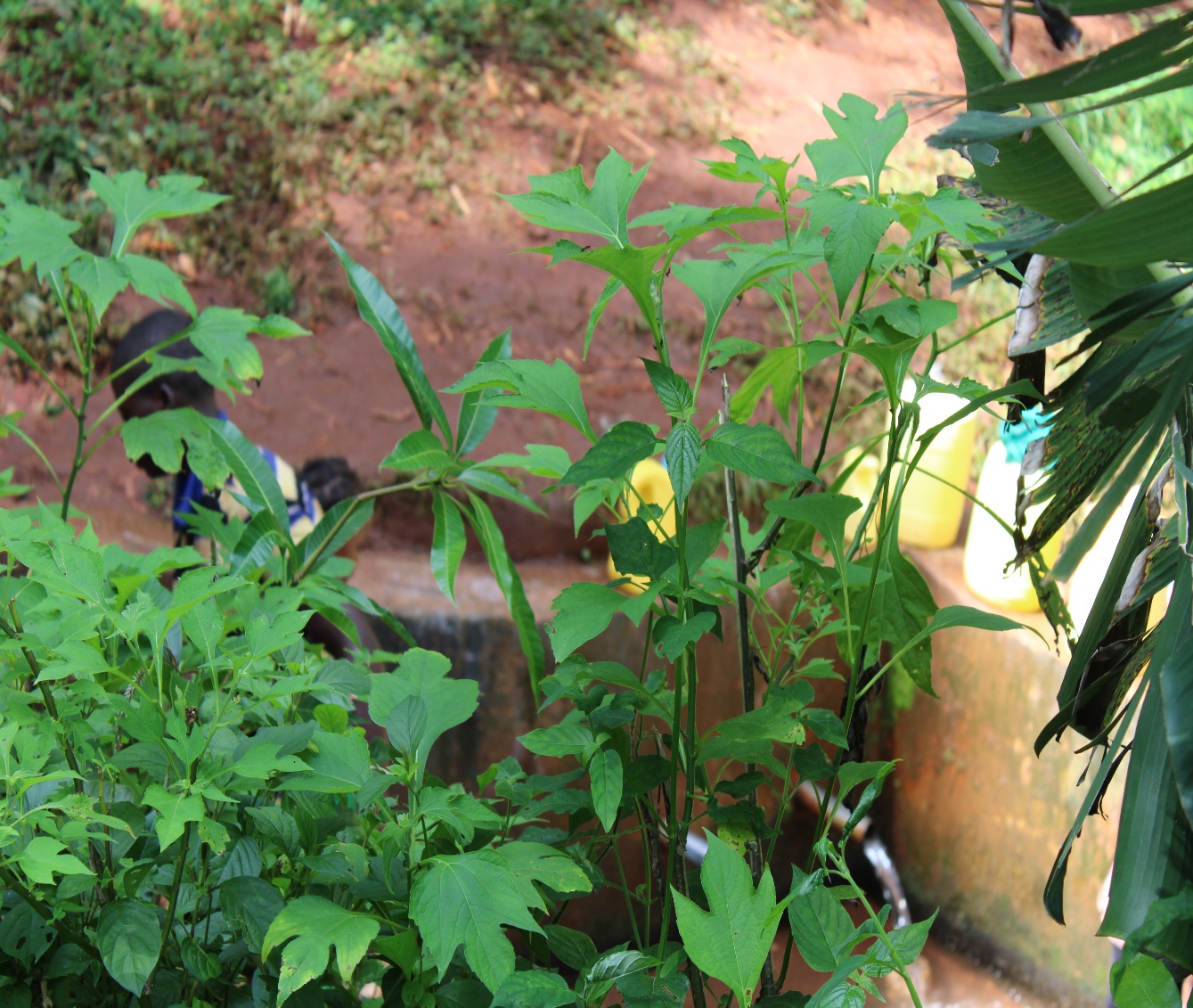 Hallala spring status
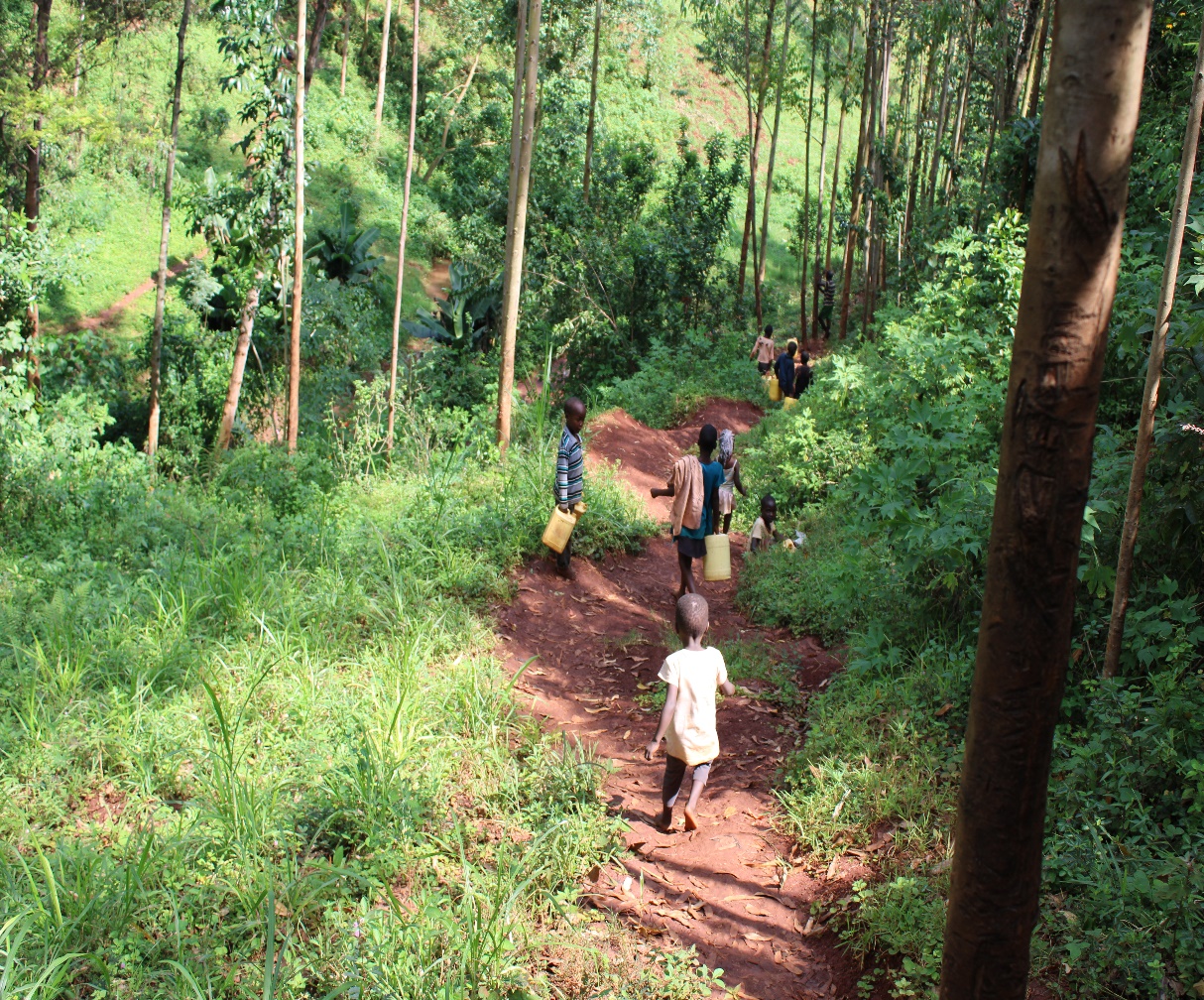 KOYULE  COMMUNITY SPRING
PERIOD OF PROTECTED: 
NOV/DEC 2013

AGE: 
6years and 7months

CATCHMENT POPULATION:
184Households, approximately 1104persons.
KOYULE SPRING REVIEW REPORT
Koyule spring status
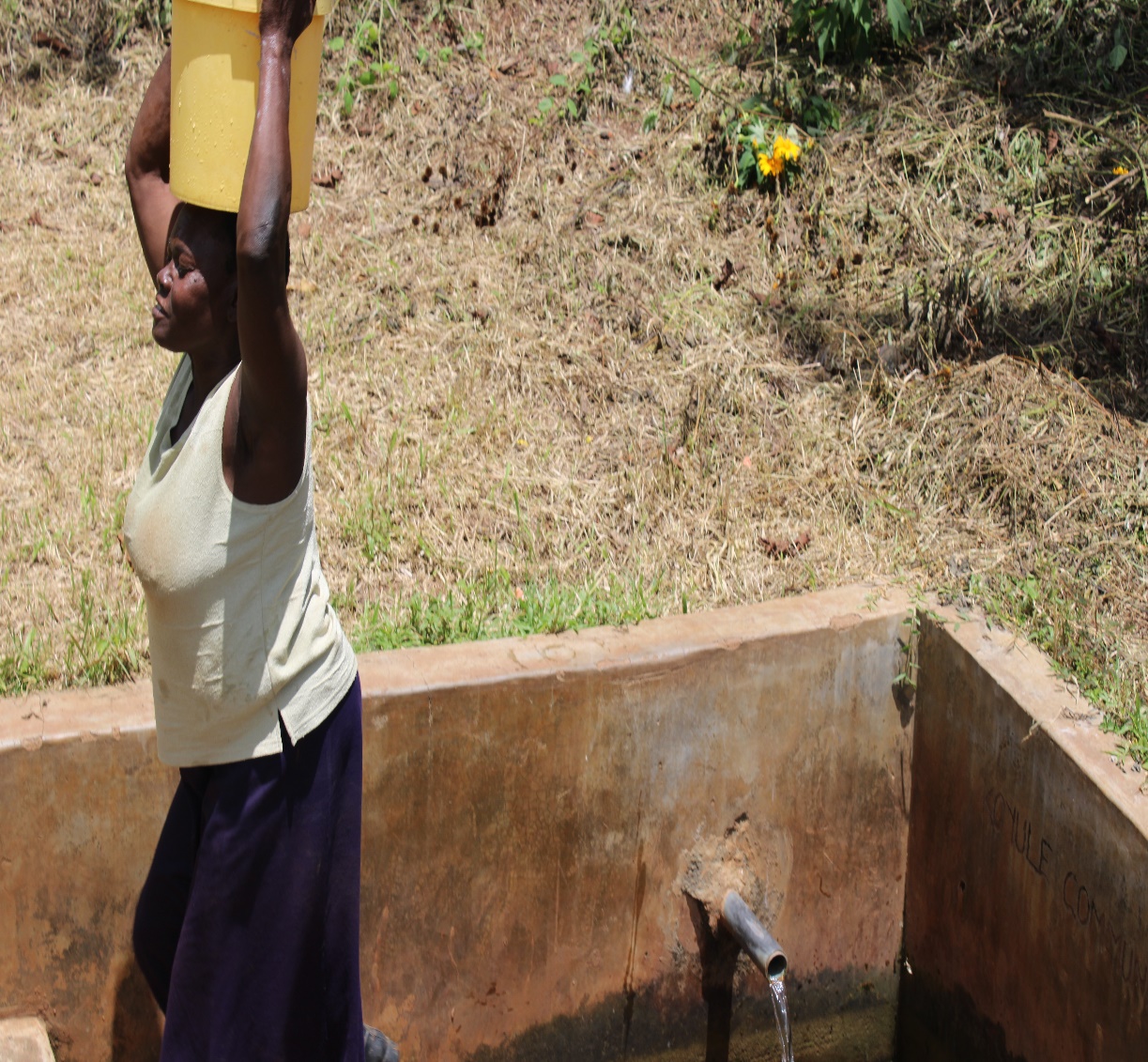 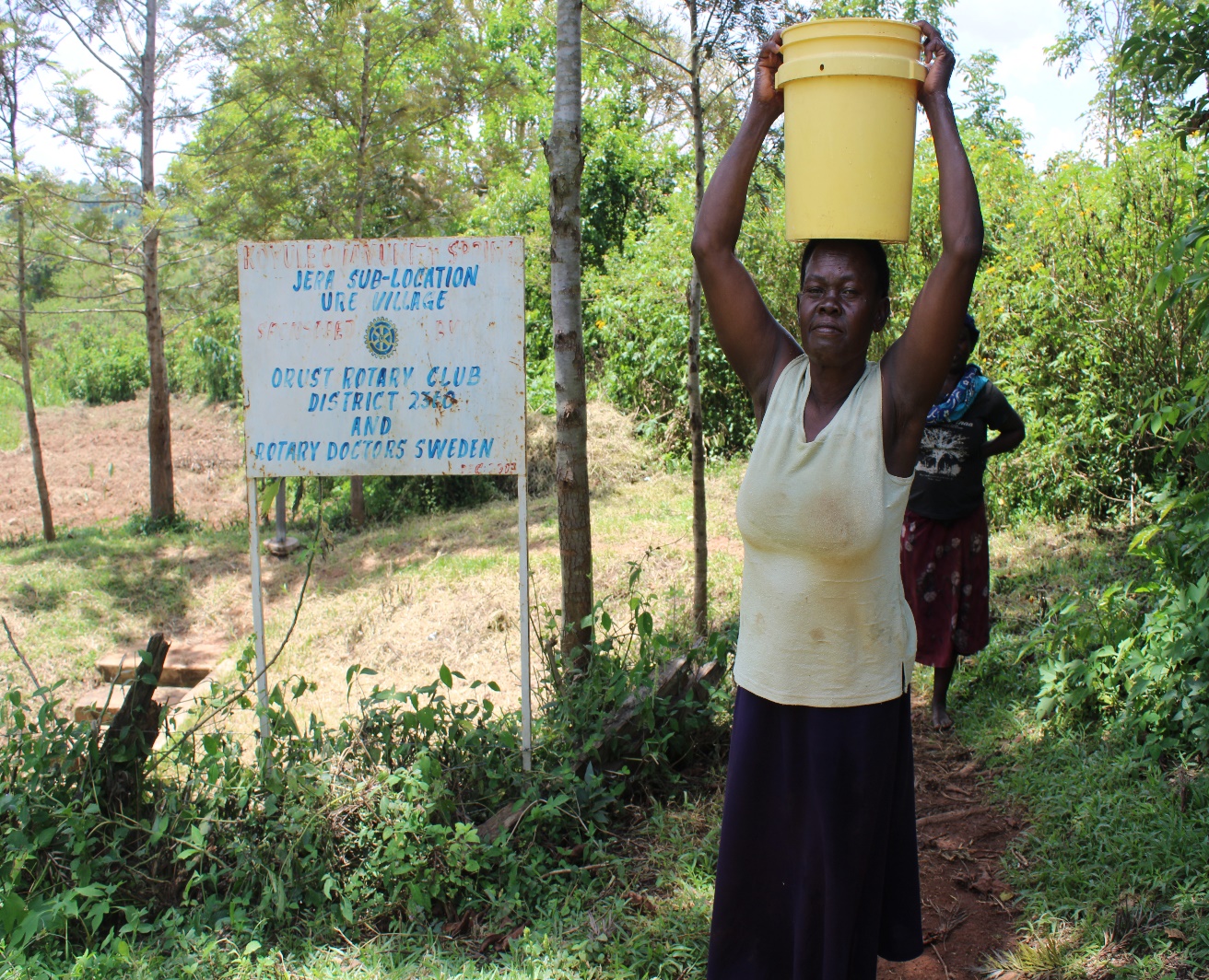 NABULINDO COMMUNITY SPRING
PERIOD OF PROTECTED: 
JAN/FEB 2013

AGE: 
7 years 7 months

CATCHMENT POPULATION:
204 Households, approximately 1020 persons.
NABULINDO  REVIEW REPORT
Nabulindo spring status
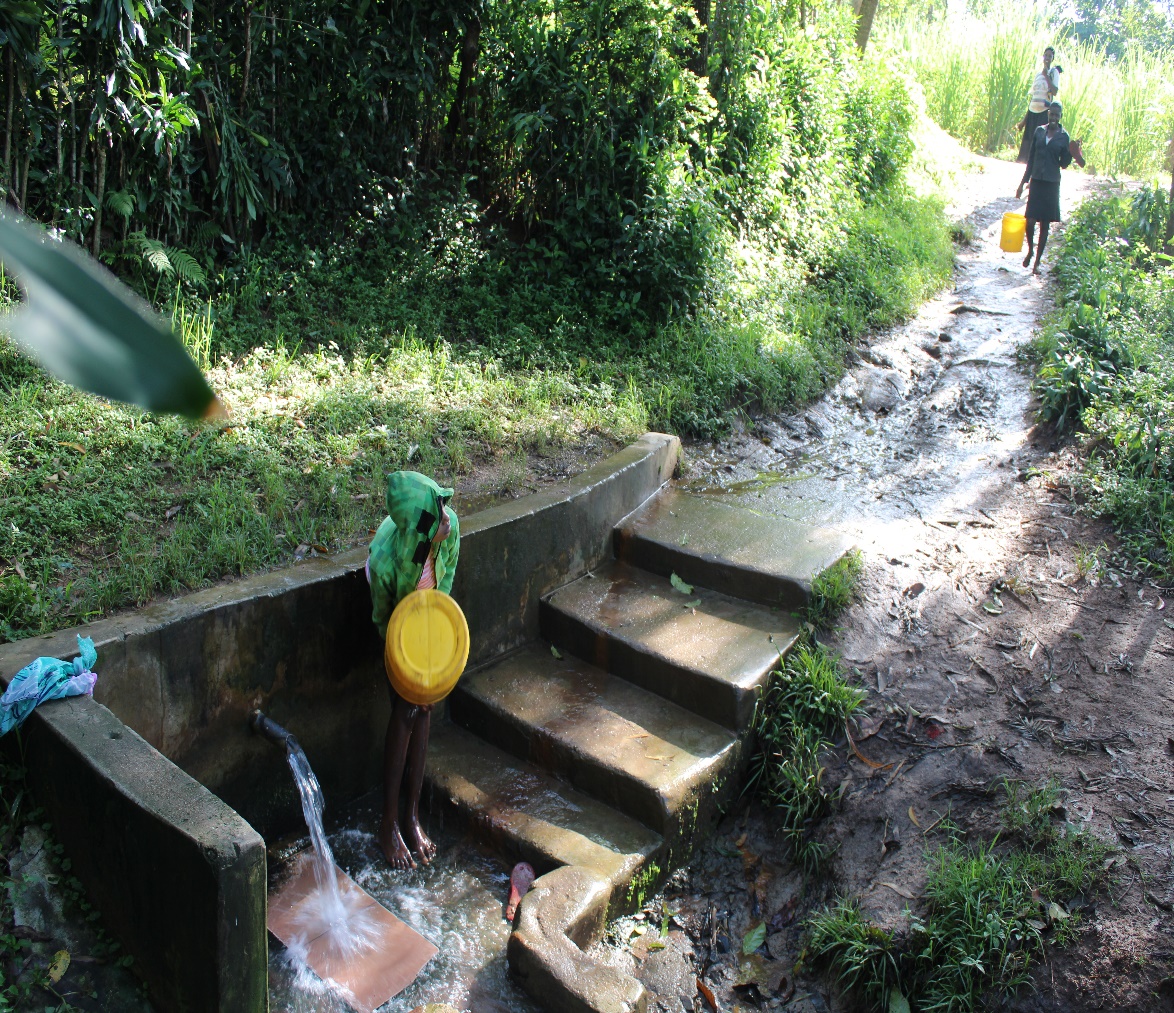 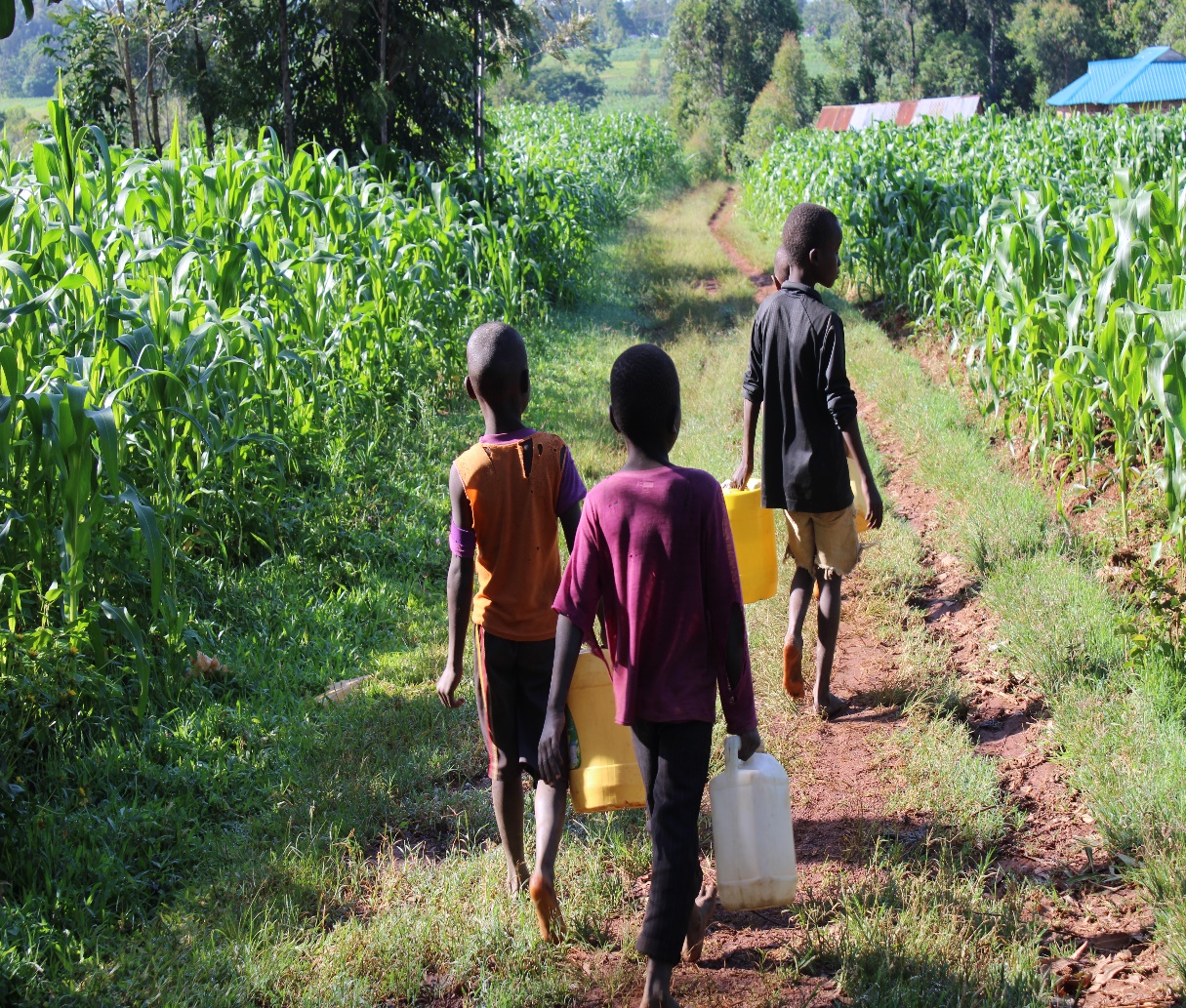 UHESIA COMMUNITY SPRING.
PERIOD OF PROTECTED: 
June/July 2012

AGE: 
8 years.

CATCHMENT POPULATION:
171 Households, approximately 1026 persons.
UHESIA SPRING  REVIEW REPORT
Uhesia spring status
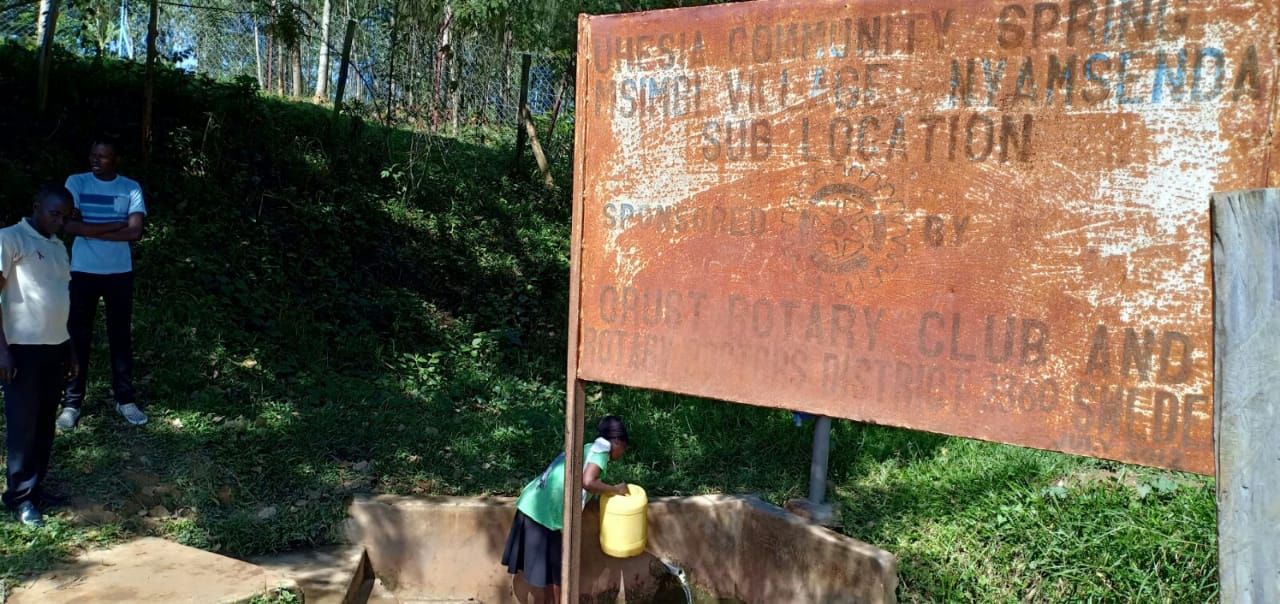 Okelo spring
This failed in the beginning.
COMMENTS
The springs visited are doing well except for Okello which Failed in the beginning and it was reported.
VOTE OF THANKS
To  Orust RC Sweden, on behalf of the Community, The Rotary Doctors Sweden and the Community Nursing Services. Thank you so much for this support and you can see how you have transformed the health of many in the community through safe drinking water!


THANK YOU and STAY SAFE FROM CORONA

JACINTA K. NICASIO